North Carolina Innovation Council
Dr. Elizabeth Stearns, Phd students Nate Shetty, jose Vasconez, and Bre Wilhelm
How does north Carolina compare
Comparison of 11 State statutes

Waivers issued to date
Hawaii 	16
Arizona	11
Utah 	2	
West Virginia	  1
[Speaker Notes: Waivers Issued Currently - Arizona (11), Hawaii (16), Utah (2), West Virginia (1)
Physical Presence – 5 states include requirement of applicant to be physically or virtually located within the state. If physical presence is not required, 2 states require entity or individual agrees to be subject to jurisdiction of state attorney general. 
Reciprocity – Wyoming 
End of Waiver Requirements - 6 of 10 have end of waiver requirements. 
Security Measures – Comparison of risk  of new product vs. currently existing products conducted by innovation council (Utah) also bi-yearly reporting (Florida)
Sectors - Most common sectors covered are insurance and finance, however there are outliers: Utah - Legal Tech, Arizona - Property Tech, Wyoming - Medical Digital Tech, Hawaii - Finance: Digital Currency
Authority – Best practice is group authority=best outcomes Utah and Hawaii
Application Content – See next page]
Key Findings and best practices
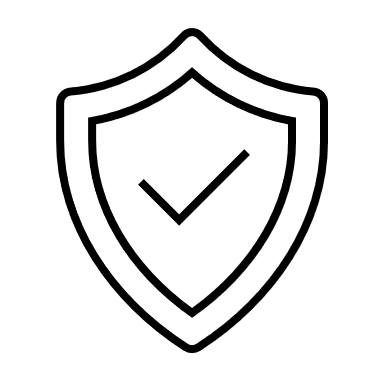 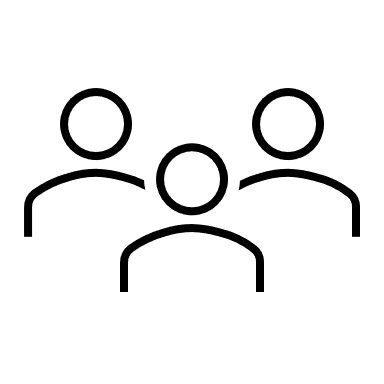 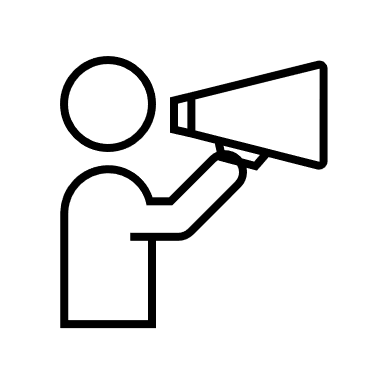 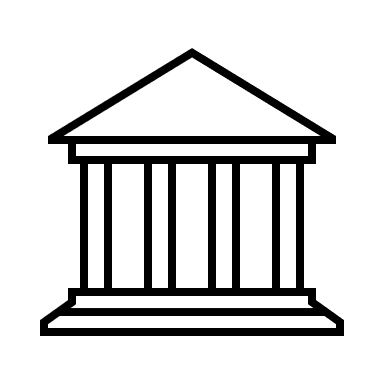 [Speaker Notes: Security Measures - Clearly outlined consumer protections are important for success of program, people will not participate if they do not feel safe. Best practices by other states beyond just background checks- comparison of risk  of new product vs. currently existing products conducted by innovation council (Utah) and bi-yearly reporting (Florida)
End of Waiver Requirements – Include formal exit strategies, notification to regulatory authority, and formal reports. These measures give applicants the opportunity to develop their business models with consumers in mind and mitigate risks by implementing safeguards to prevent harm. Exit plan allows Innovation Council opportunity to ensure the test can be closed at any point while minimizing risk to consumers.
Authority to group over individual = more efficient sandboxes than those with only one decision maker i.e. Hawaii, Utah – more applications, better websites, more information provided to public, extended sandboxes
Final Report – International Sandboxes have found benefit in requiring a final report at the conclusion of the testing period – for assessment of success
Marketing – Official website for Sandbox that includes information regarding consumer risks and protections (e.g., Nevada, Arizona, Wyoming)]